КАМНИ-САМОЦВЕТЫ
Увлекательное путешествие в мир драгоценного камня
Составила: Тимофеева В.П., учитель химии, 1 кв. кат.
Самоцветы – вечные цветы Земли
Геммология  (от лат. «гемма» –драгоценный обработанный камень)- научное направление минералогии, которое занимается изучением самоцветов
В 1979 г. в г.Москва была открыта первая в стране Проблемная геммологическая лаборатория при геологоразведочном институте.
Геммологи-  специалисты по минералогии самоцветов и ювелирному делу
Ферсман Александр Евгеньевич
Ферсман Александр Евгеньевич [27.10 (8.11).1883, Петербург, - 20.5.1945, Сочи; похоронен на Новодевичьем кладбище в Москве], советский геохимик и минералог, академик АН СССР (1919). Ученик В.И.Вернадского. В 1907 окончил Московский университет. В 1907-09 работал в Париже .С 1909 преподаватель Московского университета, с 1910 профессор народного университета им. Шанявского, где в 1912 им был прочитан первый курс геохимии; с 1912 профессор минералогии Высших женских курсов (Бестужевские курсы) в Петербурге; одновременно старший хранитель (с 1912) Минералогического музея АН, а позже его директор (1919-30). Один из организаторов (1912) и редакторов журнала «Природа». 
Директор Радиевого института АН СССР (1922-26), председатель Уральского филиала АН СССР (1932-1938), Кольской базы им. С.М.Кирова при АН СССР (1930-45), директор института кристаллографии, минералогии и геохимии им. М. В. Ломоносова (1930-1939) и института геологических наук АН СССР (1942-45).
Во время Великой Отечественной войны 1941-45 Ф. создал и возглавил комиссию научной помощи Сов. Армии при отделении геолого-географических наук АН СССР.
Ф. широко известен как автор популярных книг и статей («Воспоминания о камне», 1940; «Занимательная минералогия», «Занимательная геохимия», 1950, и др.). Премия им. В.И.Ленина (1929), Государственная премия СССР (1942), палладиевая медаль им. Волластона (1943) Лондонского геологического общества. Награжден орденом Трудового Красного Знамени. Именем Ф. названы минералы: ферсмит - титано-ниобиевый окисел и ферсманит - титано-ниобиевый силикат.
Классификация цветных камней
облицовочные
обладают особыми физико -механическими свойствами:
прочностью, 
твердостью, 
монолитностью,
 долговечностью
самоцветные
обладают :
-яркой стойкой окраской;
-рисунком,
-прозрачностью,
-блеском и игрой граней,
-способностью сильно рассеивать и преломлять свет,
-химической стойкостью,
-редкостью нахождения в природе,
-высокой твердостью
Мир минералов
«Не можно научиться распознавать минералы по одним книгам; надлежит их видеть и видеть часто» 
В.М.Севергин
У каждого минерала есть свое имя
Название минерал  получил :
по своему цвету : рубин (красный), сапфир (синий), малахит (мальвовый),  гельвин (солнечный), целестин (небесный), оливин (оливковый);
по географическому названию: афганит (Афганистан), кубанит (Кубань), якутит (Якутия), ферганит (Фергана);
по фамилии знаменитых людей: ломоносовит, менделеевит, ферсманит, вернадит, гагаринит, седовит;
по составу минерала: натрониобит (Na,Nb),натисит (Na, Ti, Si)
Мир камней
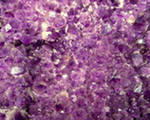 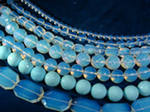 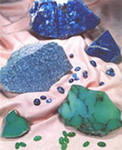 Ювелирные (драгоценные камни)
I порядка: алмаз, изумруд, рубин, синий сапфир;

II порядка: александрит, благородный жаденит, оранжевый, желтый, фиолетовый и зеленый сапфир, благородный черный опал
III порядка: демантоид, шпинель, благородный белый и огенный опал, аквамарин, топаз, родолит, лунный камень-адуляр, красный турмалин;
IV порядка: синий, зеленый розовый и полихромный турмалин, циркон, желтый , зеленый, золотистый и розовый берил, бирюза, аметист, цитрин, альмандин, хризолит-перидот
Ювелирно-поделочные (полудрагоценные) камни
I порядка: лазурит, янтарь-сукцинит, горный хрусталь (дымчатый и бесцветный), жадеит, нефрит, малахит, авантюрин
II порядка: агат, цветной халцедон, амазонит, родонит, гелиотроп, обыкновенный опал, иризирующие полевые шпаты, розовый кварц
Ювелирные камни 1 порядка
Изумруд
Рубин
Сапфир
Алмаз
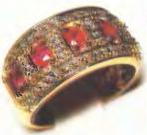 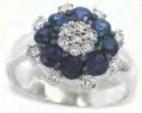 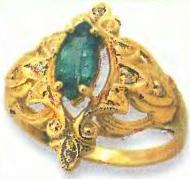 Изумруд- разновидность берила (окрашен примесью ионов трехвалентного хрома или  ванадия)
Рубин-  прозрачная разновидность корунда ювелирного качества ярко-красного, темно-красного или фиолетово-красного цвета. Состав  Al2O3. Другие названия : благородный красный корунд , лал, яхонт красный , яхонт червчатый
Сапфир-прозрачная разновидность корунда ювелирного качества.  Имеет синий или тёмно-синий цвет, встречаются зелёные, розовые и оранжево-жёлтые сапфиры. Состав  Al2O3. Другие названия: яхонт лазоревый, яхонт синий
Алмаз-бесцветный, серый, бледно-голубой, розоватый, желтый, оранжевый, сиреневый, от коричневого до черного, редко красный
Алмаз-бриллиант. "Царь камней".
Твердость: 10, хрупкий, по шкале Мооса.
Алмаз уникален - в природе не существует похожих минералов. Название происходит от греческого слова "adamos" - неодолимый, несокрушимый. Ограненные прозрачные алмазы ювелирного качества называют бриллиантами ("brilliant" - сверкающий). 
Характеристика и обработка:
Из всех драгоценных камней алмаз имеет наиболее простой химический состав - он представляет собой просто кристаллический углерод С. В нем часто присутствуют примеси, главным образом окись железа и кремнезем со следами извести и магнезии, но количество примесей обычно не превышает 5%. Именно примесь окислов железа обусловливает желтоватый оттенок, который столь характерен для алмазов нечистой воды, особенно для камней из Южной Африки, и который снижает их ценность.
Берил
Разновидности берила
Берил –желто-зеленый,оливково-зеленый, ячблочно-зеленый(от примеси двухвалентного железа);
Аквамарин -от сиреневато-голубого до синего (окраска вызвана разновалентными ионами железа);
Гелиодор-золотисто-желтый, винно-коричневый, оранжевый (содержит примесную закись железа);
Воробьевит-розовый или вишнево-розовый(содержит примеси цезия и лития);
Морганит-розовый (окрашен примесью ионов двухвалентного марганца);
 Изумруд-ярко-зеленый, травяно-зеленый (окрашен примесью ионов трехвалентного хрома или ванадия)
«Зеленый свет» прекрасному камню!
«Наше Российское государство пред многими иными землями преизобилует потребными металлами и минералами благословенно есть….»
Указ Петра 1 от 10 декабря 1719 года